PHY 711 Classical Mechanics and Mathematical Methods
10-10:50 AM  MWF in Olin 103

Notes for Lecture 23: Chap. 7 
& App. A-D (F&W)
Generalization of the one dimensional wave equation  various mathematical problems and techniques including: 
Completeness property of Sturm-Liouville eigenfunctions
Construction of Green’s functions
Fourier transforms
Laplace transforms
Complex variables
Contour integrals
10/20/2023
PHY 711  Fall 2023-- Lecture 23
1
[Speaker Notes: In this lecture we will start to cover various useful mathematical techniques.]
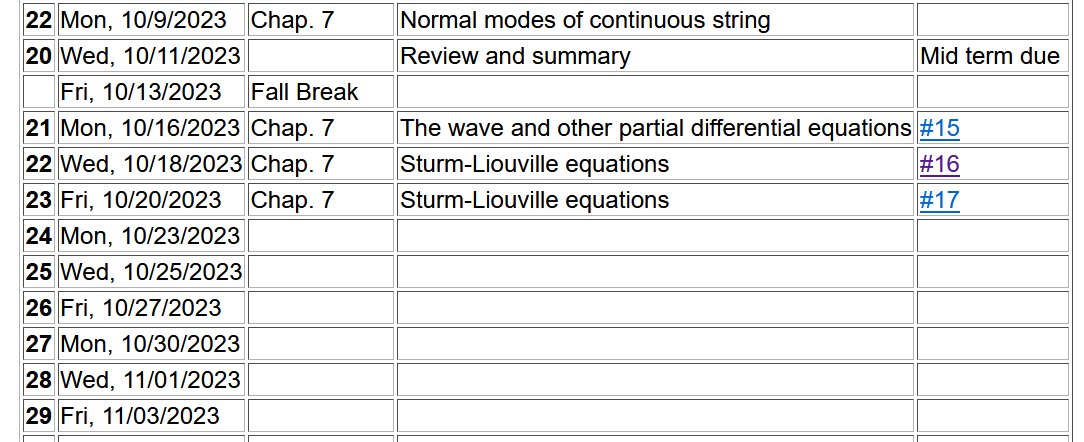 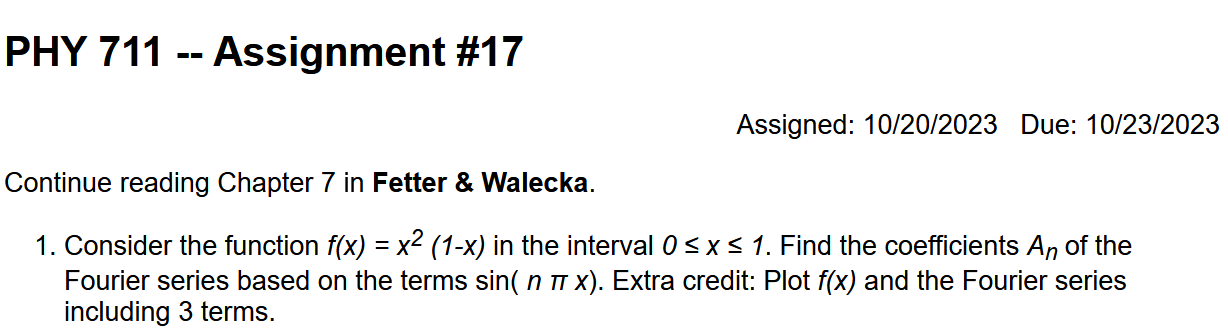 10/20/2023
PHY 711  Fall 2023-- Lecture 23
2
Review – Sturm-Liouville equations defined over a range of x.
Note that, because Sturm-Liouville operator is Hermitian, the eigenvalues are real and the eigenfunctions are orthogonal.   In the last lecture, we argued that the eigenfunctions form a “complete” set over the range of x defined for the particular system.
10/20/2023
PHY 711  Fall 2023-- Lecture 23
3
[Speaker Notes: Review of the Sturm Liouville equations.]
10/20/2023
PHY 711  Fall 2023-- Lecture 23
4
[Speaker Notes: Specializing to the simplest case.]
10/20/2023
PHY 711  Fall 2023-- Lecture 23
5
10/20/2023
PHY 711  Fall 2023-- Lecture 23
6
Example  Sturm-Liouville system --
10/20/2023
PHY 711  Fall 2023-- Lecture 23
7
10/20/2023
PHY 711  Fall 2023-- Lecture 23
8
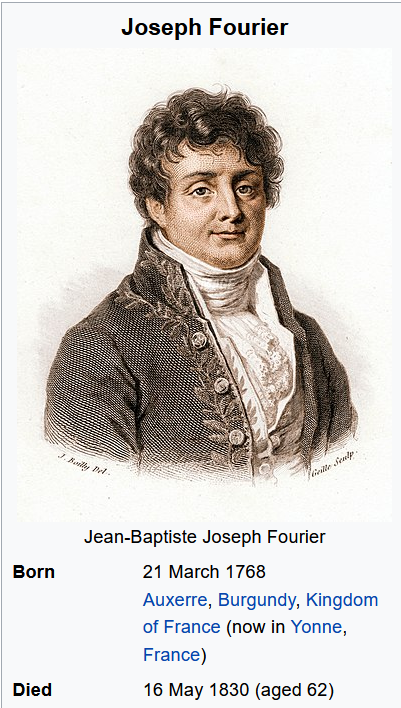 10/20/2023
PHY 711  Fall 2023-- Lecture 23
9
10/20/2023
PHY 711  Fall 2023-- Lecture 23
10
Example
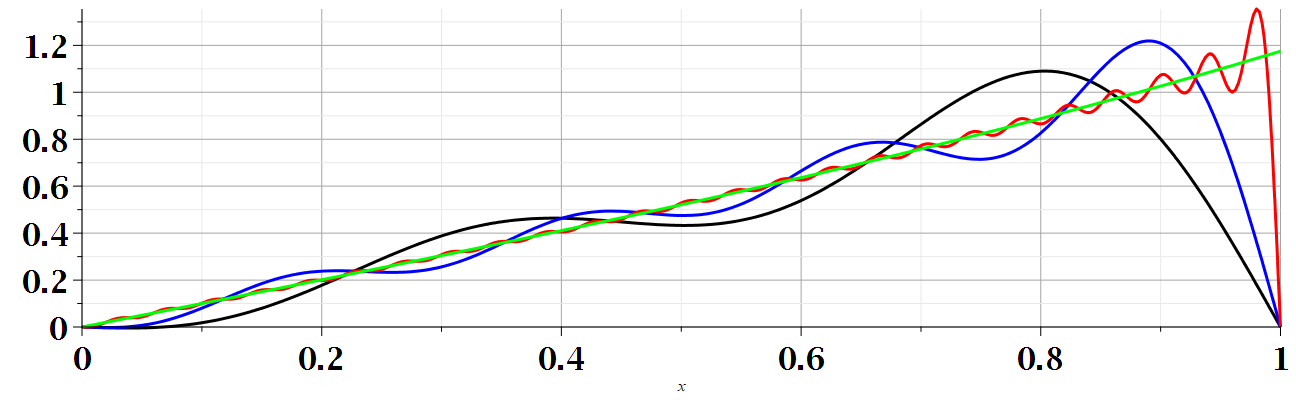 x
10/20/2023
PHY 711  Fall 2023-- Lecture 23
11
Example
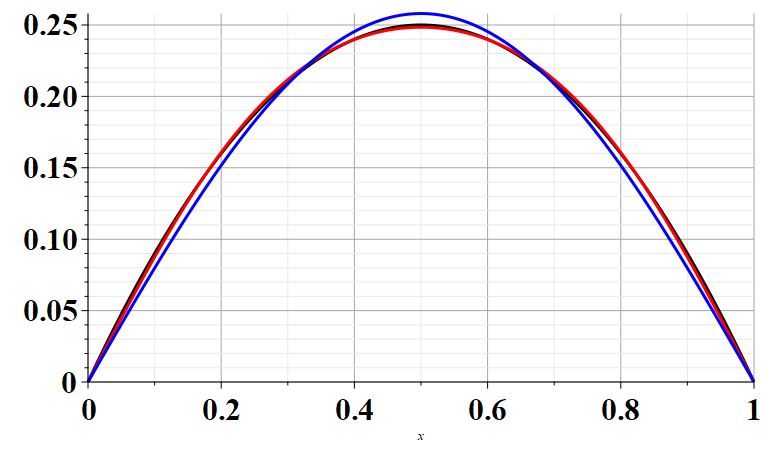 x
10/20/2023
PHY 711  Fall 2023-- Lecture 23
12
Note that this analysis can also apply to time dependent functions.     In the remainder of the lecture, we will consider time dependent functions.
10/20/2023
PHY 711  Fall 2023-- Lecture 23
13
Comment on complex functions –

We can also treat complex functions,   typically separately considering the real and imaginary parts.
10/20/2023
PHY 711  Fall 2023-- Lecture 23
14
Generalization to infinite range -- Fourier transforms
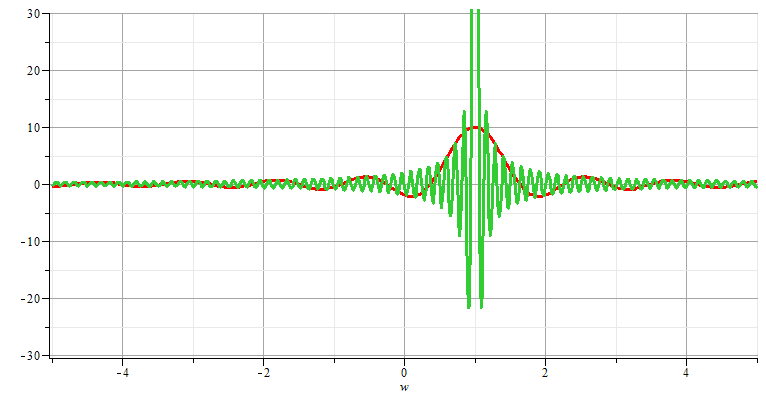 10/20/2023
PHY 711  Fall 2023-- Lecture 23
15
Note:  The location of the 2p factor varies among texts.
10/20/2023
PHY 711  Fall 2023-- Lecture 23
16
Question about forward and backward transforms –

Comment – Nomenclature for forward and backward can be confusing, but the point is that if we know the time dependence, we can determine the frequency dependence and if we know the frequency dependence, we can determine the time dependence.
10/20/2023
PHY 711  Fall 2023-- Lecture 23
17
Note that for an infinite time range, the Fourier transform is continuous in both time and frequency.
10/20/2023
PHY 711  Fall 2023-- Lecture 23
18
Use of Fourier transforms to solve wave equation
10/20/2023
PHY 711  Fall 2023-- Lecture 23
19
Use of Fourier transforms to solve wave equation -- continued
Note that at this point, we do not know the coefficients An;  however, it clear that the solutions are consistent with D’Alembert’s analysis of the wave equation.
10/20/2023
PHY 711  Fall 2023-- Lecture 23
20
10/20/2023
PHY 711  Fall 2023-- Lecture 23
21
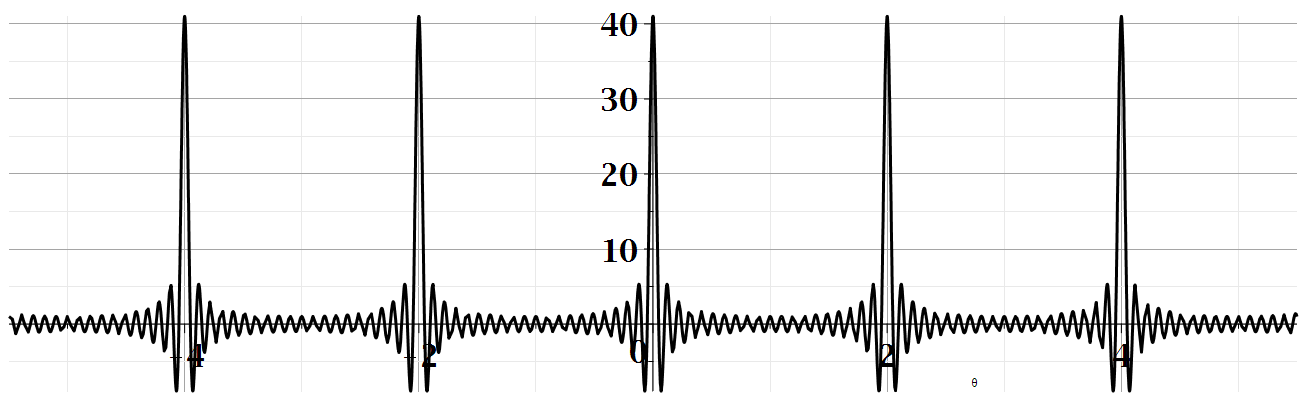 10/20/2023
PHY 711  Fall 2023-- Lecture 23
22
10/20/2023
PHY 711  Fall 2023-- Lecture 23
23
Example:
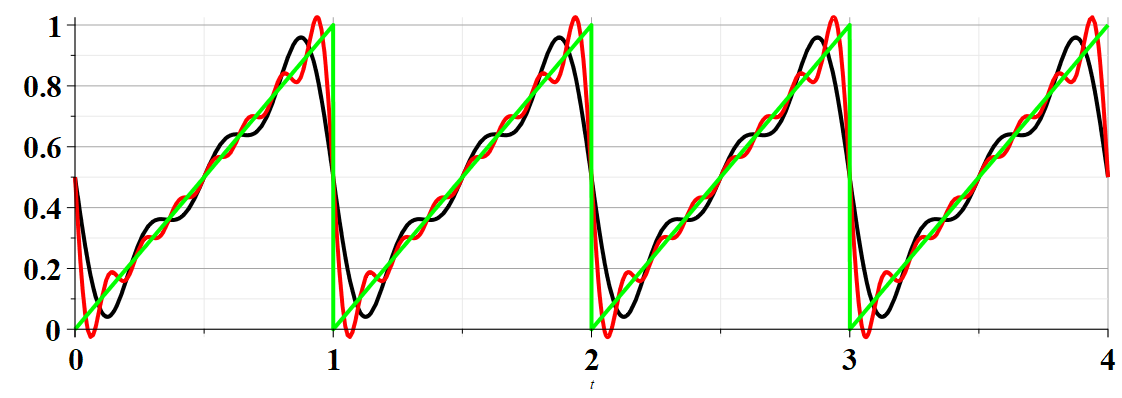 10/20/2023
PHY 711  Fall 2023-- Lecture 23
24
Summary –
Find discrete frequencies w  for functions f(t) over finite time domain of for functions f(t) which are periodic: f(t)=f(t+nT)
Numerically, there is an advantage of tabulating double discrete Fourier transforms (discrete in w and in t).
10/20/2023
PHY 711  Fall 2023-- Lecture 23
25
Example:
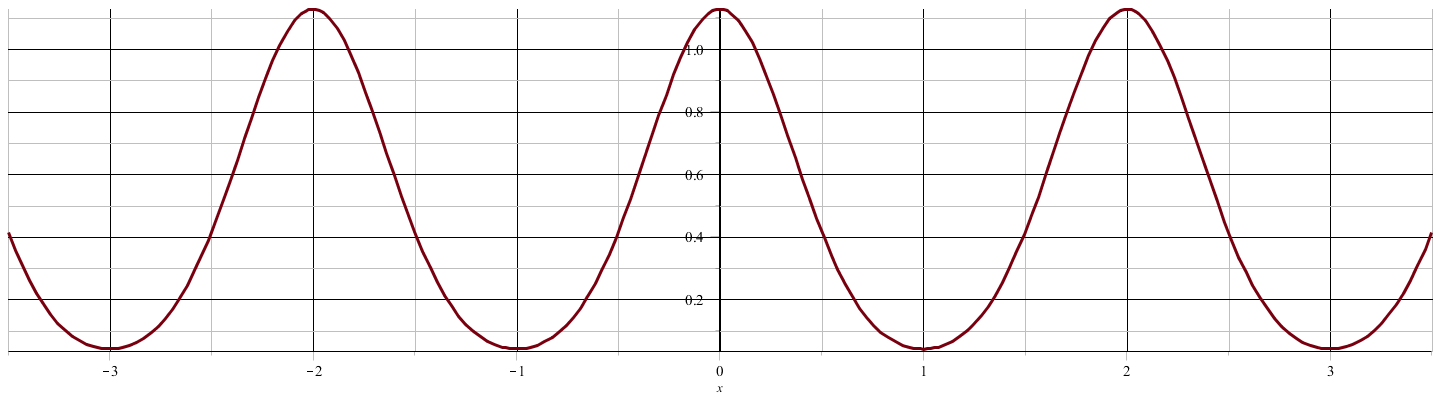 f(t)
t
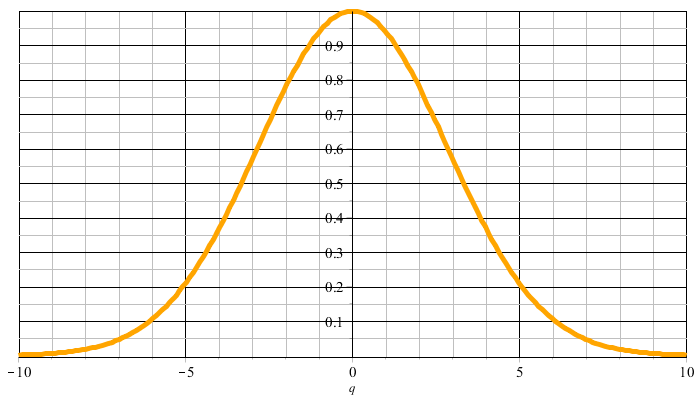 F(nW)
10/20/2023
PHY 711  Fall 2023-- Lecture 23
26
nW
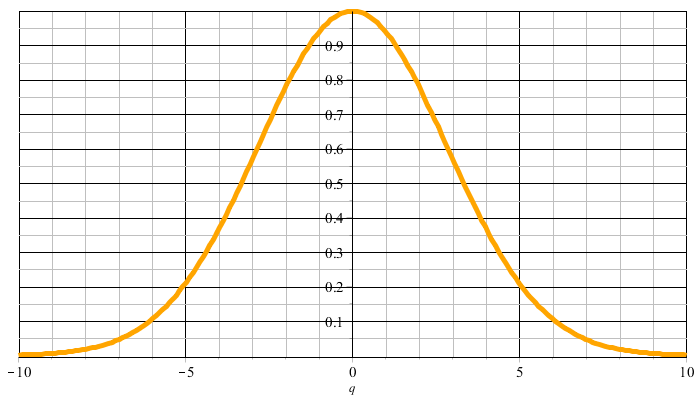 F(nW)
nW
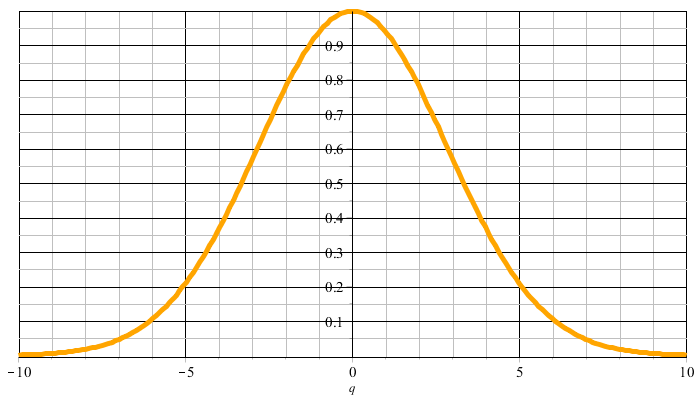 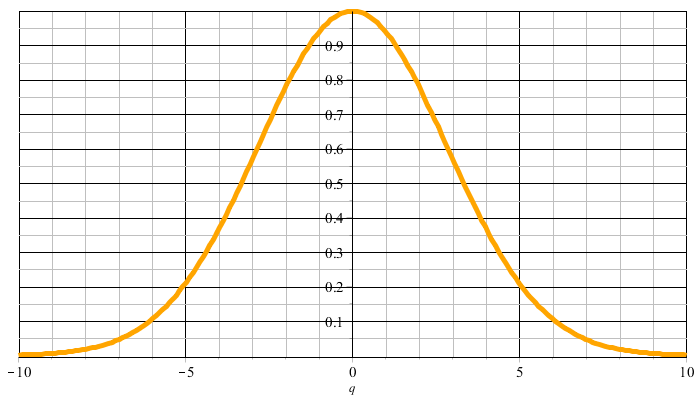 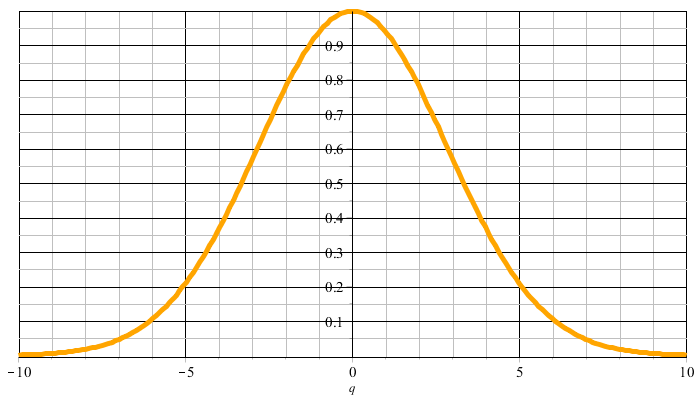 nW
n=M
n=-M
10/20/2023
PHY 711  Fall 2023-- Lecture 23
27
Constructed frequency periodic function --
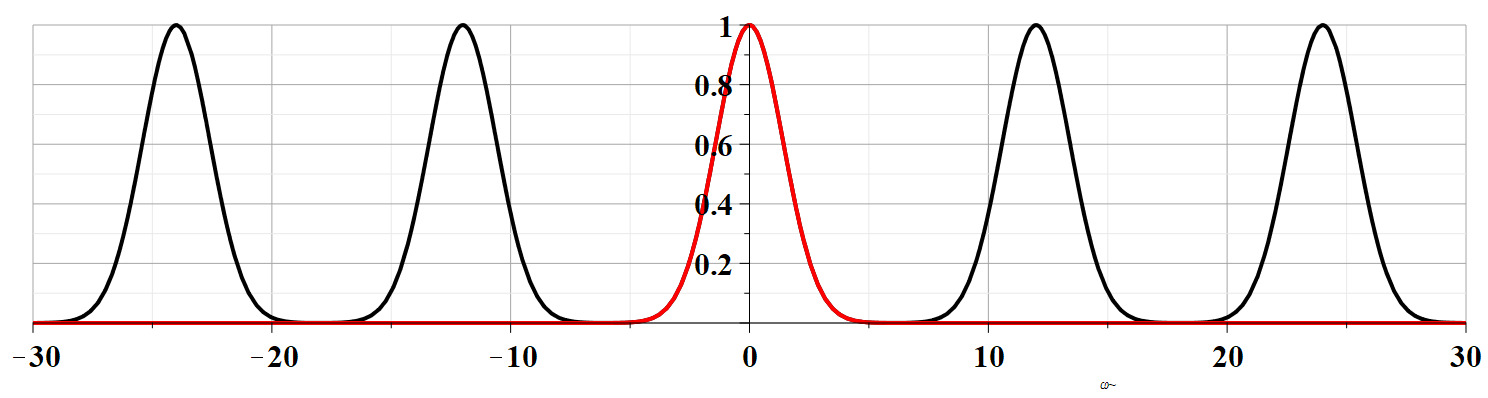 10/20/2023
PHY 711  Fall 2023-- Lecture 23
28
10/20/2023
PHY 711  Fall 2023-- Lecture 23
29
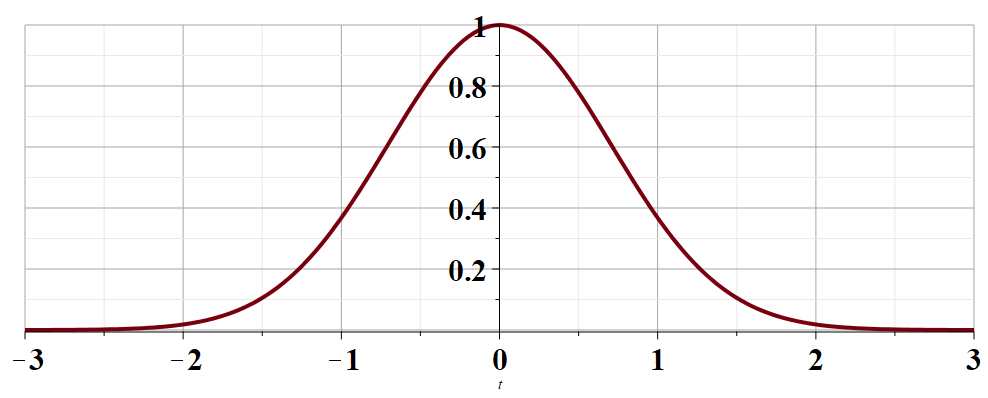 t  
10/20/2023
PHY 711  Fall 2023-- Lecture 23
30
10/20/2023
PHY 711  Fall 2023-- Lecture 23
31
10/20/2023
PHY 711  Fall 2023-- Lecture 23
32
Cooley-Tukey algorithm:  J. W. Cooley and J. W. Tukey, “An algorithm for machine calculation of complex Fourier series”   Math. Computation 19, 297-301 (1965)
10/20/2023
PHY 711  Fall 2023-- Lecture 23
33
http://www.fftw.org/
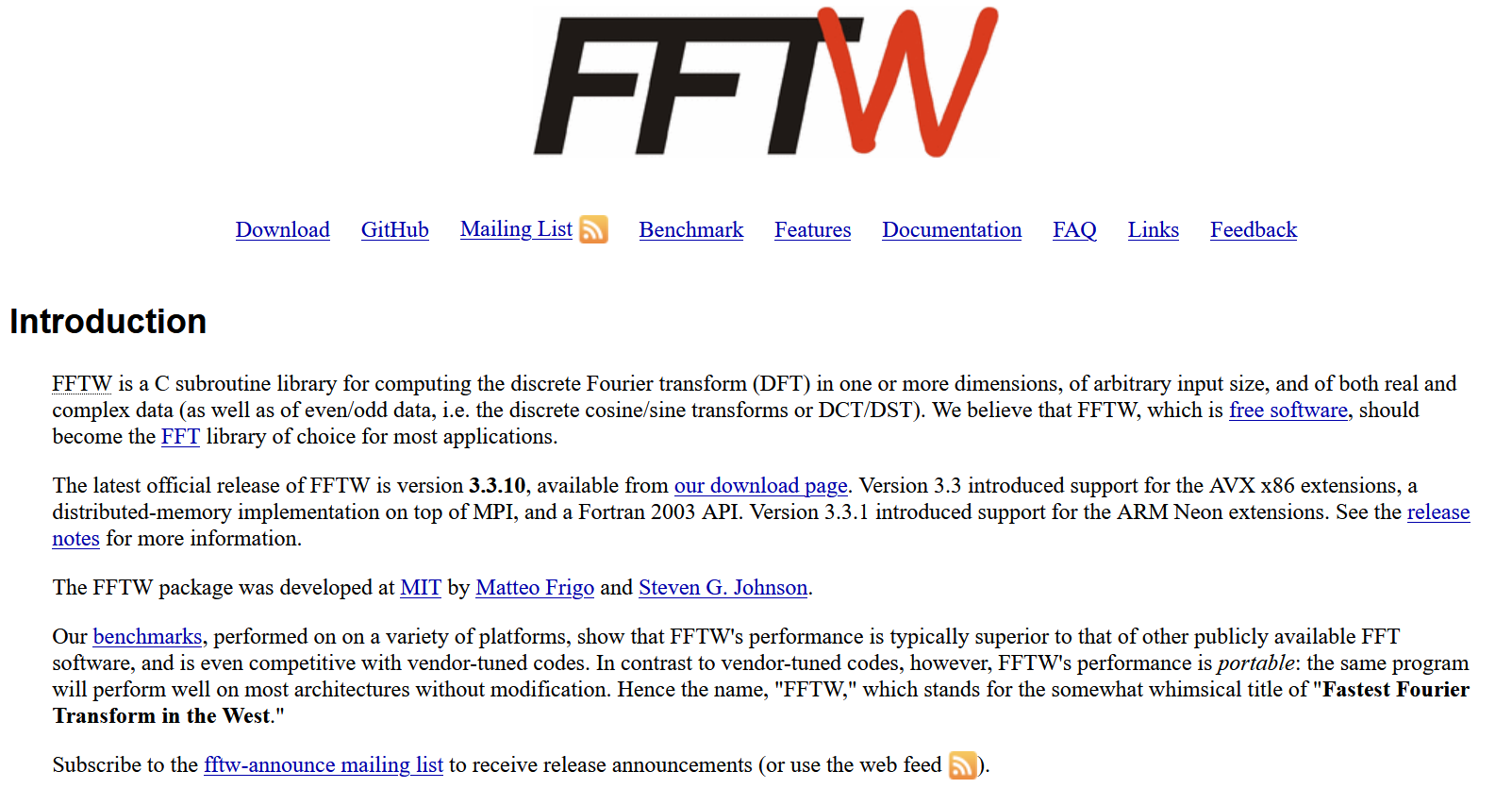 10/20/2023
PHY 711  Fall 2023-- Lecture 23
34
Fourier series and Fourier transforms are useful for solving and analyzing a wide variety of functions, also beyond the Sturm-Liouville context.



Next time, we will consider a related concept – the Laplace transform.
10/20/2023
PHY 711  Fall 2023-- Lecture 23
35
[Speaker Notes: We now consider another technique that is uses to solve initial value equations.]